КЛАССИФИКАЦИЯ
«Голова, наполненная отрывочными бессвязными знаниями, похожа на кладовую, в которой всё в беспорядке и сам хозяин ничего не отыщет; голова, где только система без знания, похожа на лавку, в которой на всех ящиках есть надписи. А в ящиках пусто»
                                             К. Д. Ушинский
Разделение множества на группы по какому-либо признаку, который называют основанием классификации.
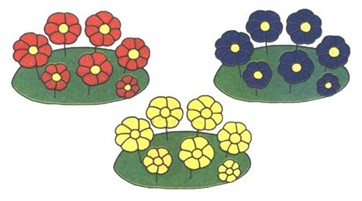 Классификация – это…
Использует для упорядочения объектов несущественные их признаки. Вплоть до ссылки на начальные буквы имён этих объектов.






Алфавитные указатели, именные каталоги в библиотеках и т. п.
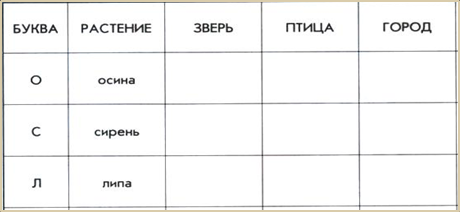 Искусственная классификация
Берутся существенные признаки, из которых вытекают многие производные свойства упорядочиваемых объектов.
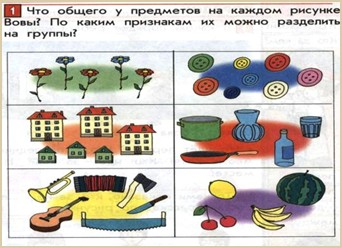 Естественная классификация
Классификацию можно проводить
1. ПО ЗАДАННОМУ ОСНОВАНИЮ:
 - по названию;
 - по размеру;
 - по цвету;
 - по форме и др. признакам
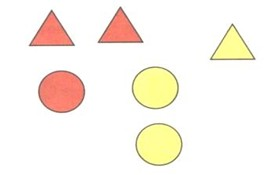 Виды классификации
2. ПО ОСНОВАНИЮ, ОПРЕДЕЛЁННОМУ РЕБЁНКОМ САМОСТОЯТЕЛЬНО:
- учитель задаёт количество групп. На которые следует разделить множество предметов (объектов);
- ребёнок самостоятельно ищет соответствующее основание. При этом такое основание может быть определено не единственным образом
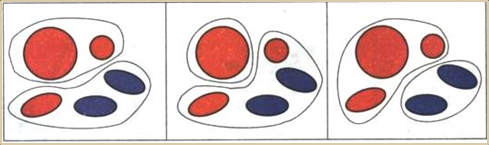 1. На столе несколько кругов одинакового размера, но разного цвета (два цвета).
  Задание: «Раздели круги на две группы. По какому признаку это можно сделать?» (по цвету)
    2.
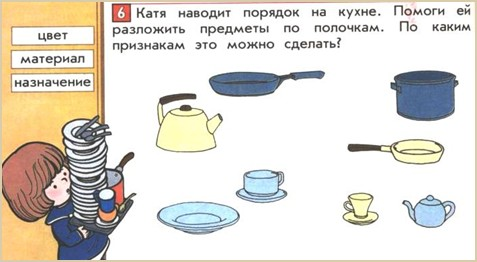 Формирование умения определять основание для классификации
3.Найди значение сумм: 4+5, 6+7,6+3, 7+5
- раздели равенства на две группы;
- по какому признаку ты разделил равенства на группы;
- дополни каждую группу ещё тремя равенствами.

4.Запиши слова в два столбика. Обоснуй свой вариант: звёздный, счастливый, праздник, радостный, честный, известный, чудесный, солнце, сердце, местный, ужасный.

5.Игра «Четвёртый лишний»
 - автобус, троллейбус, театр, такси;
 - огурец, апельсин, помидор, морковь.
Формирование умения определять основание для классификации
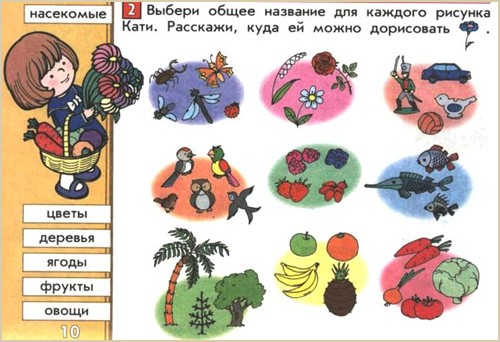 Словесная характеристика каждого класса
Разделение на классы по заданному основанию.
Отнесение того или иного объекта к своему классу.
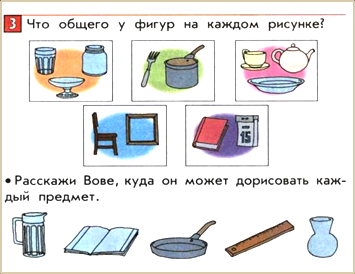 Структура классификации младшего школьника
Контроль результатов проведённой классификации.
Определение основания классификации.
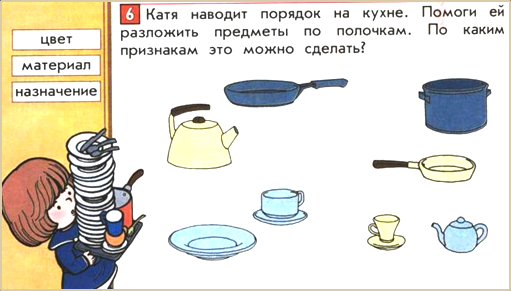 1. Прочитайте слова:
 глаз              графин
 стул              кошка
 мышь            петух
 слон              коза  
 
Выберите правильный ответ из трёх предложенных:
 А) слова разделены по числу слогов;
 Б) слова разделены по числу букв;
 В)слова разделены по родам.
Формирование умения давать словесную характеристику классов в готовой классификации
2. Прочитай слова:
 тень             карандаш             пена
 брошь          голова                  море
 дом              молоток               кора
 сон               молоко                нора
Закончите предложения:
А) в первом столбике - слова, имеющие …
Б) во втором столбике - слова, имеющие …
Б) в третьем столбике - слова, имеющие …
 3. Определите, по какому признаку разделены квадраты:
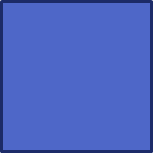 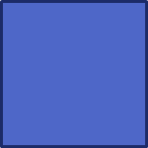 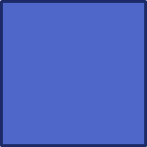 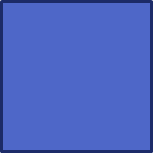 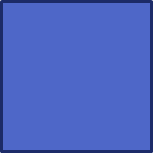 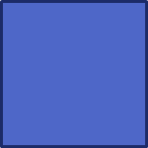 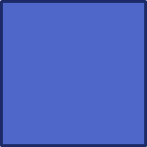 Прочитайте:
Малина, крыжовник, слива, груша, яблоко, банан, клубника.
   Назовите ягоды. Назовите фрукты.
Приведите примеры к каждой группе обобщенных понятий:
 А) Женские имена - …
 Б) Жанры произведений - …
 В) Части речи - ….
Назовите группы чисел одним словом:
 А) 1, 2, 4, 6, 9 – это … .
 Б) 34, 27, 48, 81 – это … .
Формирование умения делить объекты на классы по заданному основанию
Использование классификаций на уроках в начальной школеДля систематиации изученного материала
Общая классификация:__________________________________
РЕЧЬ____________________________

текст             предложение             словосочетание              слово
Восстанови схему:_________________________________________
ТЕКСТ________________________

текст- описание                   текст- …                       текст - …
Для младших школьников лучше  последовательность операций в проведении классификации изменить:
Логическое действие классификации сложное и включает в себя ряд отдельных операций
1. Определение основания классификации.
2.Разделение объектов на классы по выделенному основанию.
3.Отнесение того или иного объекта к своему классу.
4.Характеристика каждого класса.
5.Контроль результатов проведённой квалификации.
   Эти операции имеют разную степень трудности.
1. Словесная характеристика каждого класса.
2.Разделение на классы по заданному основанию.
3. Отнесение того или иного объекта к своему классу.
4.Проверка результатов проведенной классификации.
5.Определение основания классификации.
Умение проводить анализ, синтез, сравнение и классификацию позволяют сделать выводы, оценить, принять решение, определить принадлежность явления или предмета к определенному классу.
Современный уровень развития общества и сами сведения, почерпнутые ребёнком из разных источников информации, вызывают у него потребность вскрывать причины и сущность связей между предметами. Чтобы всесторонне познать предмет, нужно уметь выделить существенные признаки; определить его место среди других понятий; установить связь с другими предметами и научиться пользоваться данным понятием в познавательной и практической деятельности.
Спасибо за внимание!